UNIVERSITÀ DEGLI STUDI DI MODENA E REGGIO EMILIAFacoltà di Medicina e ChirurgiaCorso di Laurea inTecniche di Radiologia Medica per Immagini e Radioterapia
fMRI MOTORIA e DTI
	NEL PLANNING PRE-OPERATORIO DEL PAZIENTE 
CON LESIONI CEREBRALI NEOPLASTICHE

	
	Relatore											Dott.ssa TSRM	Dott. Gianpaolo Basso								Elisabetta Monaco				
	Correlatore 
	Dott.ssa Marcella Malagoli

	
						Anno Accademico 2013/2014
PLANNING PRE-OPERATORIO DELLE LESIONI CEREBRALI NEOPLASTICHE
Obiettivo Neurochirurgia:    Massima resezione tumorale 
		      				    Minimo danno funzionale



Estensione e morfologia tumorale
Localizzazione aree eloquenti cerebrali adiacenti 


   
		 Aree funzionali corticali			      Fasci di sostanza bianca	
           (motorie, linguaggio, etc…)		 (fibre associative, commissurali etc…)

             fMRI						      		DTI e Trattografia
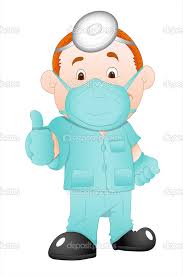 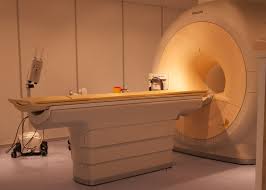 RISONANZA MAGNETICA FUNZIONALE
La Risonanza Magnetica Funzionale è una tecnica utilizzata per valutare la funzionalità di un organo, in maniera complementare all’imaging morfologico

		  Metodica non invasiva senza utilizzo di radiazioni ionizzanti

fMRI è in grado di visualizzare la risposta emodinamica correlata all’attività neuronale del cervello

			Emoglobina						

Ossiemoglobina: Diamagnetica

Deossiemoglobina: Paramagnetica
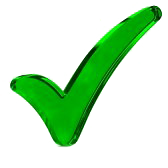 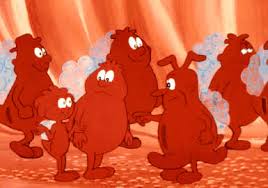 EFFETTO BOLD(Blood Oxygen Level Dependent)
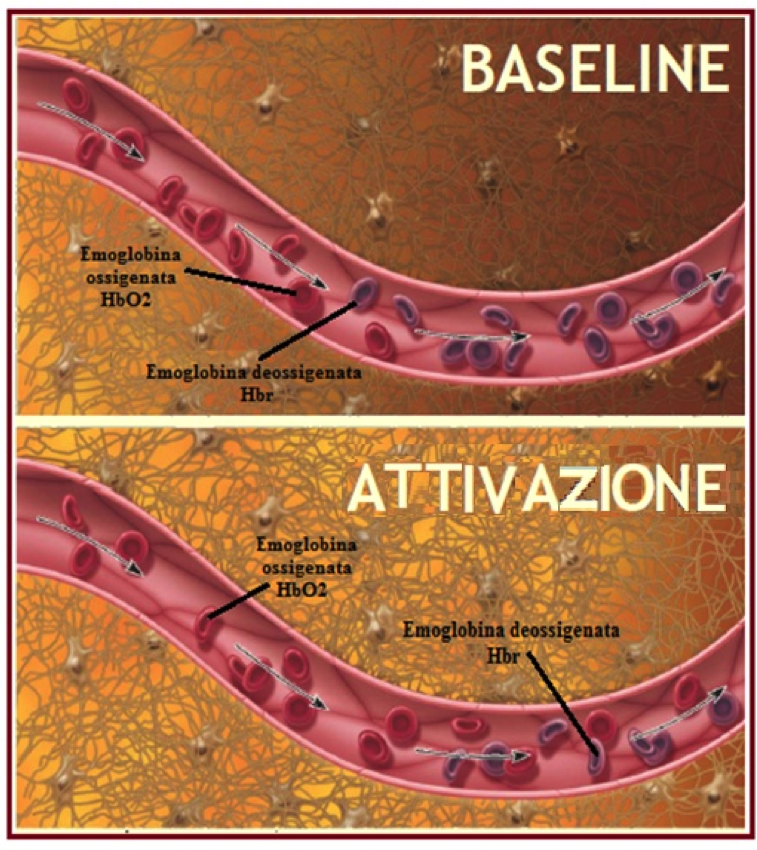 Attività neurale
Sangue ossigenato
Hbr/HbO2
Segnale fMRI
Contrasto Endogeno
APPARECCHIATURA E SISTEMA DI PRESENTAZIONE STIMOLI
Consolle 

Pc Presentazione Stimoli

Trigger
Sala Magnete

Monitor Paziente

Cuffie
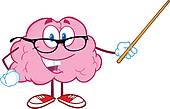 SEQUENZE fMRI MOTORIA
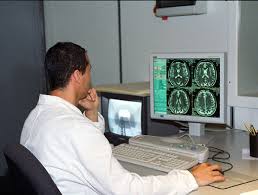 Morfologiche ad elevata risoluzione spaziale 

Sensibili ai cambiamenti di segnale basati sull’ Effetto BOLD

	Sequenza GRE – EPI

GRE: elevata sensibilità alle					 	EPI: elevata risoluzione
	   variazioni di suscettibilità					 	        temporale
	   magnetica (T2*)



Ulteriori sequenze morfologiche e/o sequenze post-MDC
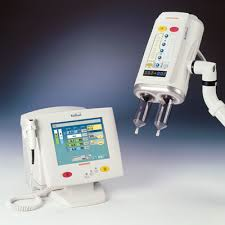 IL RUOLO DELTECNICO SANITARIO DI RADIOLOGIA MEDICA
Preparazione del paziente
     






Istruzioni al paziente
-  Accoglienza;

  	-  Questionario atto a rilevare eventuali      	   	   	   controindicazioni all’indagine; 

  	-  Dichiarazione di assenso all’eventuale           	   	   somministrazione di MDC paramagnetico
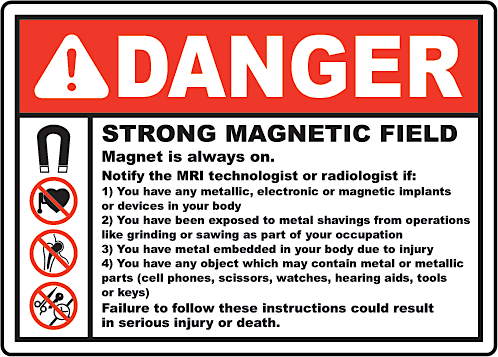 -  Prova ed esecuzione del “Finger Tapping” 
	   alla massima velocità possibile con entrambe le mani;

	-  Alternanza tra fasi di attivazione e di riposo;

	-  Confidenza tra il paziente e il sistema di 		   	    	   presentazione stimoli
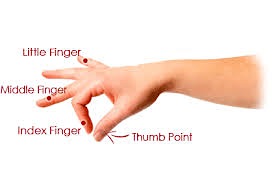 IL RUOLO DELTECNICO SANITARIO DI RADIOLOGIA MEDICA
Posizionamento del paziente
     	






Acquisizione delle immagini
-  Utilizzo di Bobina Sense Head multicanale 	     dedicata;

     	  -  Cuffie e/o specchio riflettente per la 		      ricezione degli stimoli;

     	  -  Mani visibili dalla consolle
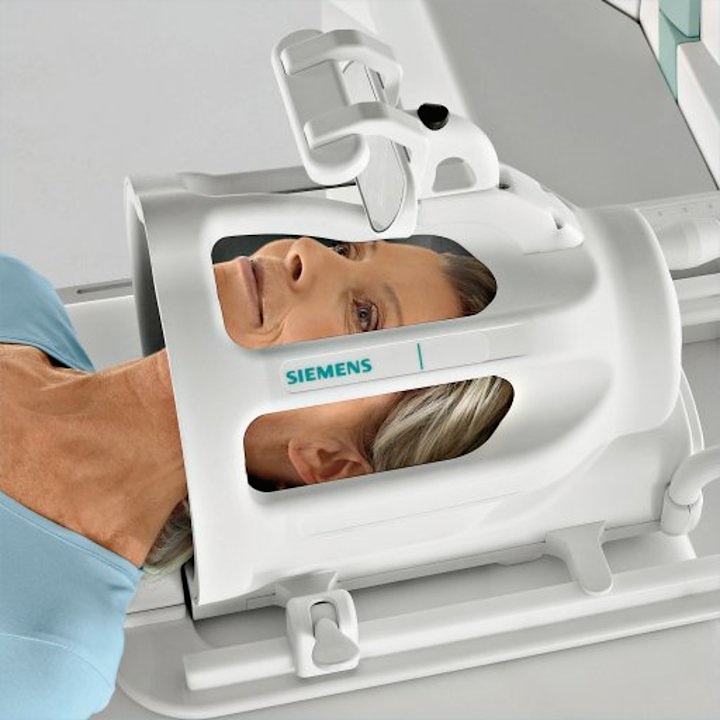 -  Indagine morfologica ad alta definizione 
    	     ( T1-3D con slice thickness 1 mm );

 	  -  Indagine funzionale: sequenze GRE-EPI in  	      	     condizioni di attività (Finger Tapping) e di riposo;

	  -  Eventuale MDC e/o ulteriori sequenze basali
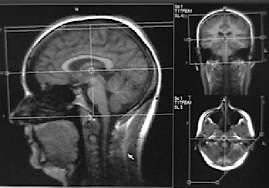 IL RUOLO DELTECNICO SANITARIO DI RADIOLOGIA MEDICA
Elaborazione di immagini tramite Software dedicato
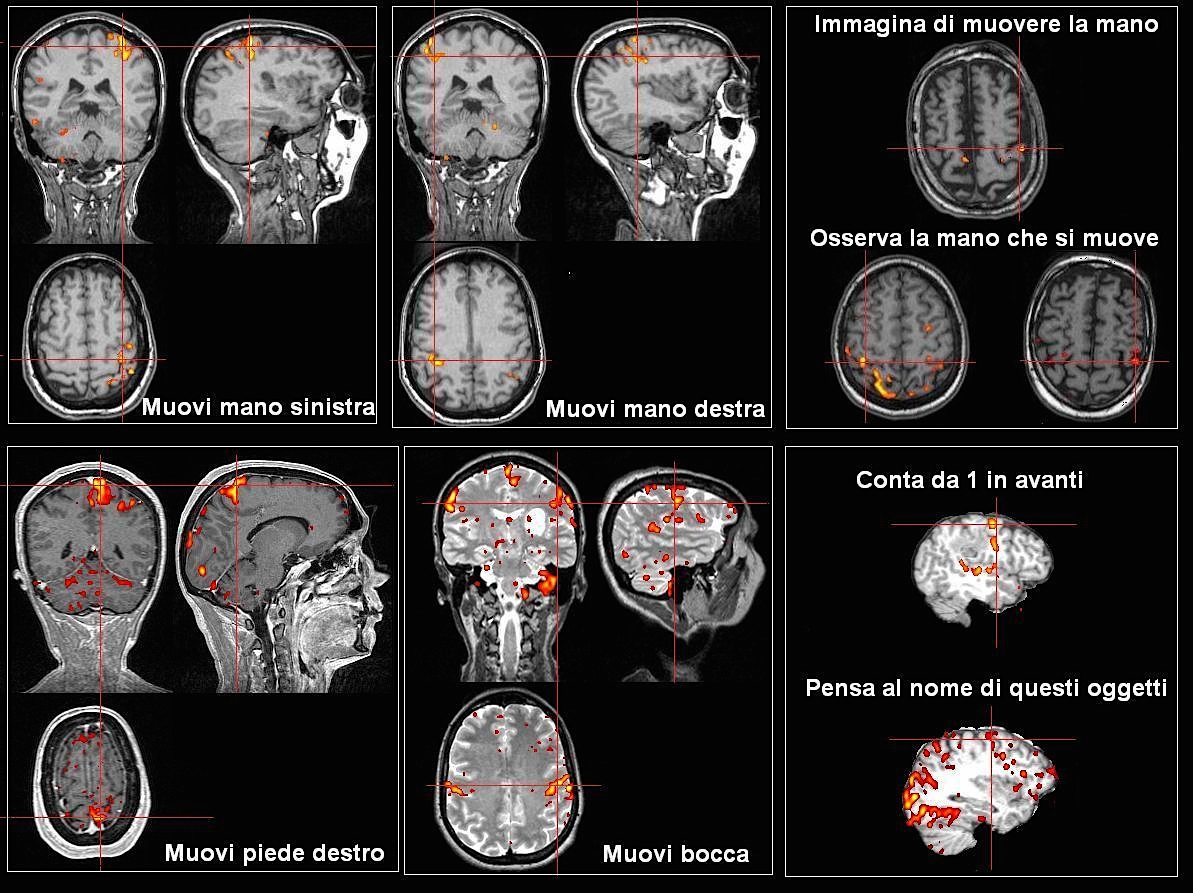 Riallineamento

Coregistrazione
Valore prognostico sulla chirurgia  corrispondenza con i
monitoraggi elettrofisiologici intra-operatori pari a 80%
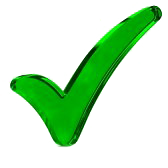 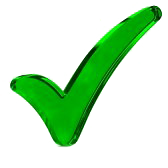 Notevole riduzione dei tempi intra-operatori
IMAGING CON TENSORE DI DIFFUSIONE- DTI -
DTI è una tecnica che permette l’analisi della diffusione e della direzionalità del flusso delle molecole d’acqua nei tessuti in vivo 

Identificazione e visualizzazione dei tratti di sostanza bianca cerebrale in rapporto a lesioni cerebrali neoplastiche  si basa sulle informazioni fMRI
	 
	  Esecuzione di fMRI e DTI in un’unica sessione di imaging 

Nella sostanza bianca, la diffusione avviene agevolmente lungo la direzione della fibra nervosa, mentre è limitata dalla mielina secondo la direzione perpendicolare alla fibra stessa 

DIFFUSIONE ANISOTROPA
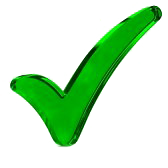 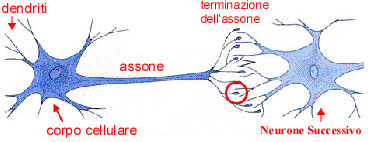 TENSORE DI DIFFUSIONE
Il tensore di diffusione è una matrice 3x3 simmetrica che caratterizza il fenomeno della diffusione anisotropica 3D 
					  
			  				
		
 			 Dxx   Dxy   Dxz	
	     D =   	Dxy   Dyy   Dyz
		       Dxz   Dyz   Dzz







Per calcolare il tensore sono necessarie almeno sei immagini DWI – pesate acquisite con gradienti orientati in direzioni diverse e un’immagine acquisita senza sensibilizzazione alla diffusione
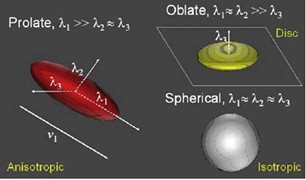 SEQUENZA DI STEJSKAL-TANNER
64 direzioni di diffusione studiabili in 15’
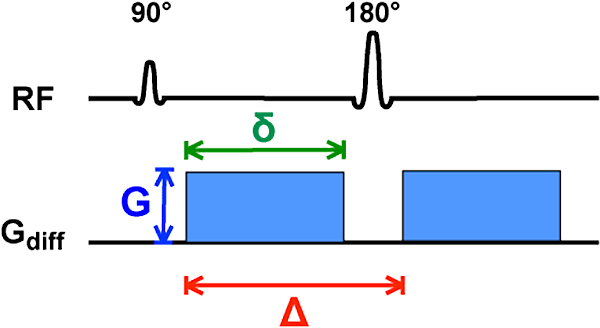 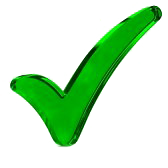 Il b-value è un parametro in grado di modificare la pesatura in diffusione. Esso generalmente varia da 0 (nessuna pesatura in diffusione) a 1000 (pesatura in diffusione)

Per diminuire l’effetto del rumore sulle misure, si prendono in considerazione 15, 32, 64 o 128 immagini con altrettante direzioni di gradiente.
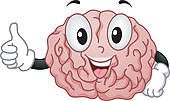 FRACTIONAL ANISOTROPY
La Fractional Anisotropy è un indice dell’anisotropia della diffusione per ogni voxel

Valori da 0 (isotropia) a 1 (anisotropia)

Descrive la conformazione del profilo di diffusione per mezzo di un unico valore scalare
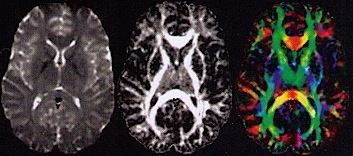 Rosso: Sagittale

Verde: Coronale

Blu: Assiale
TRATTOGRAFIA
Metodo di rappresentazione grafica multiplanare dei dati di DTI cerebrale ricavati dalle mappe di fMRI

ROI del fascio in esame individuate su immagini morfologiche

Le fibre cerebrali vengono tracciate seguendo voxel dopo voxel la direzione di massima diffusione delle molecole d’acqua indicata
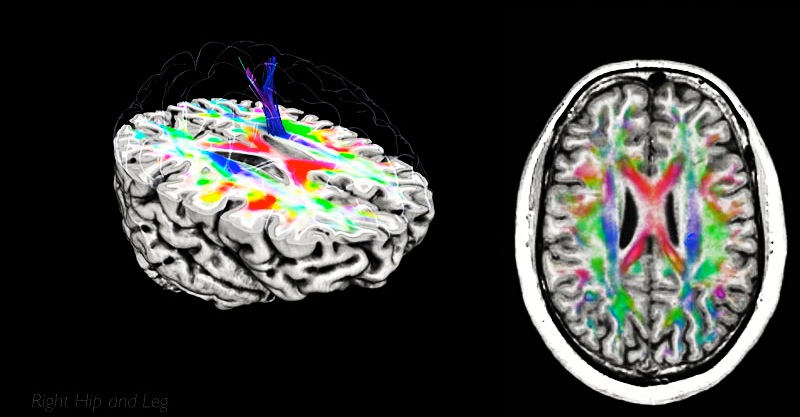 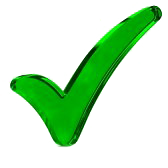 Combinazione tra dati ottenuti tramite fMRI e DTI

Ricostruzioni su scala di grigi 
da visualizzare sui sistemi 
di neuronavigazione 
in sala operatoria
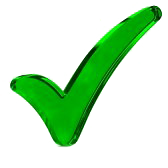 CASO CLINICO U.O. NEURORADIOLOGIA N.O.C.S.A.E. BAGGIOVARA
Paziente donna, 56 anni, con lesione cerebrale neoplastica (oligodendroglioma), candidata a intervento neurochirurgico

Tomografo RMN Philips Achieva 3.0 Tesla
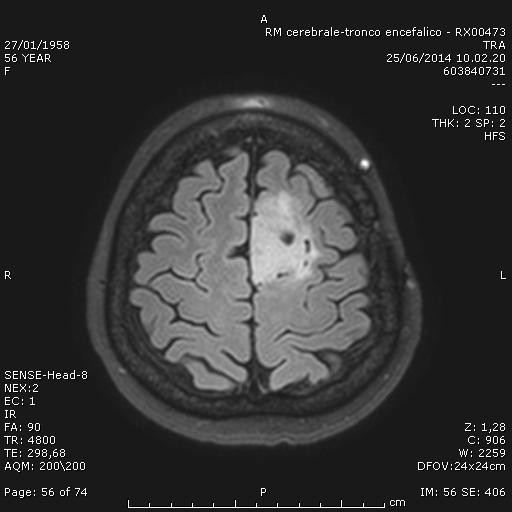 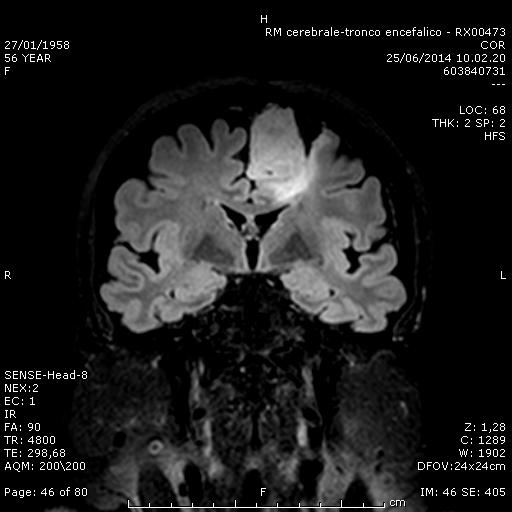 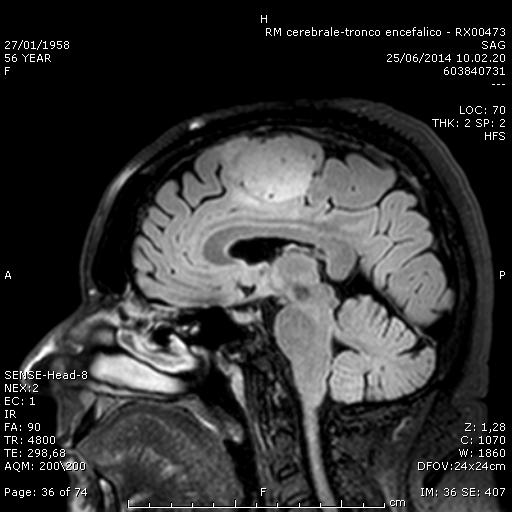 PROTOCOLLO  

Survey

T1w – 3D TFE

Movimento: Finger Tapping

Fasi di attivazione e riposo: 16 sec

Modello a blocchi: “Destra”_”Stop”_”Sinistra”

T2 Assiale

FLAIR Assiale

In blu, le aree funzionali attivate dalla mano destra

In rosso, le aree funzionali attivate dalla mano sinistra
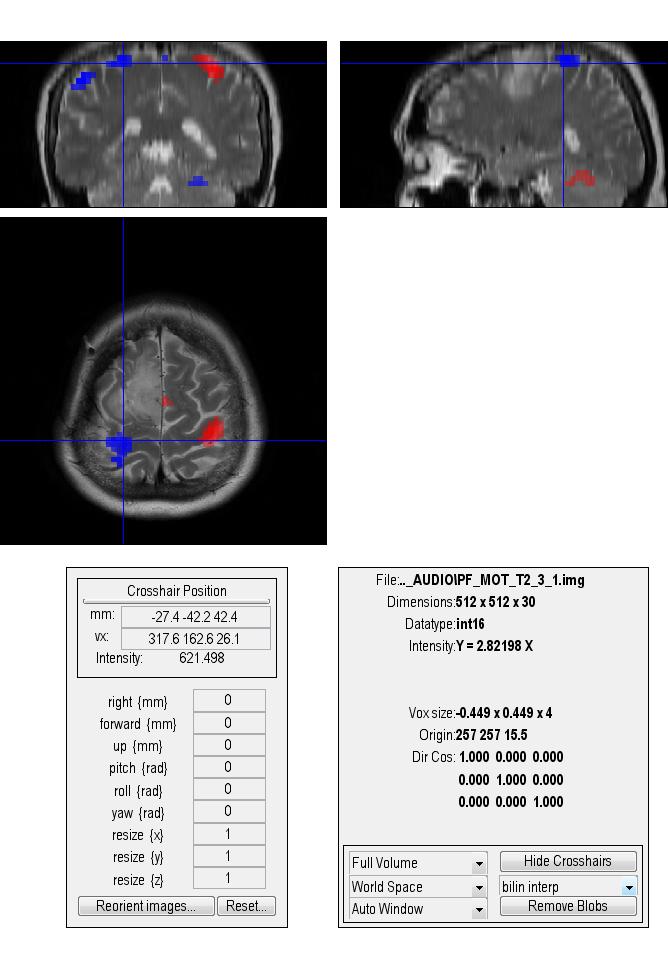 SEQUENZA DTI
 
Valore 0 e 1000 di b-value applicati a 64 direzioni; durata 15’

Ricostruzione Trattografica Multiplanare del Fascio Cortico-Spinale
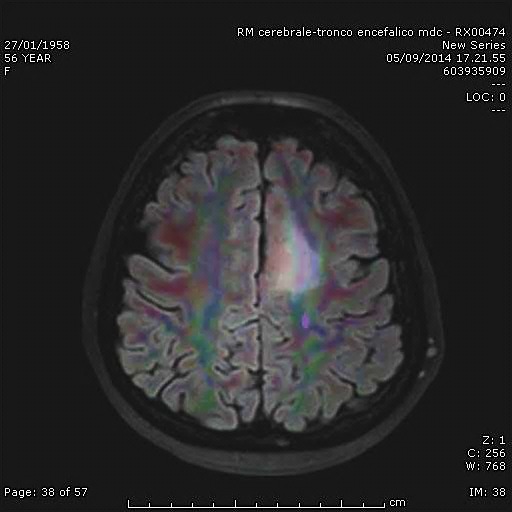 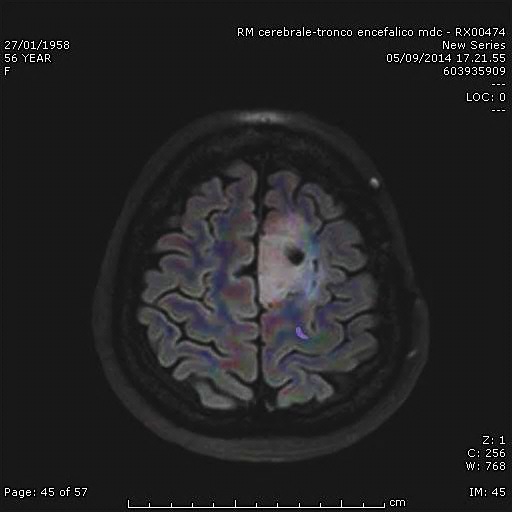 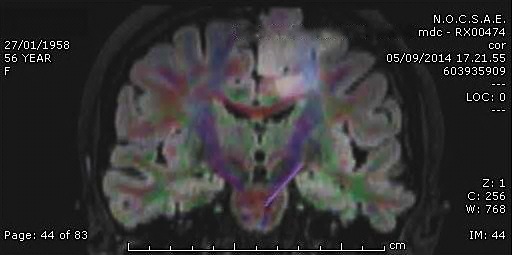 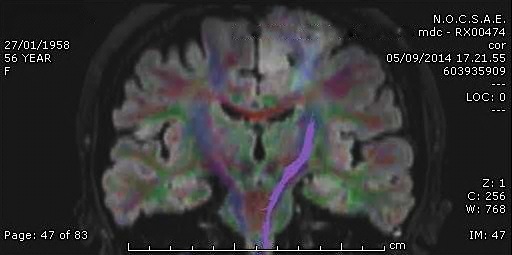 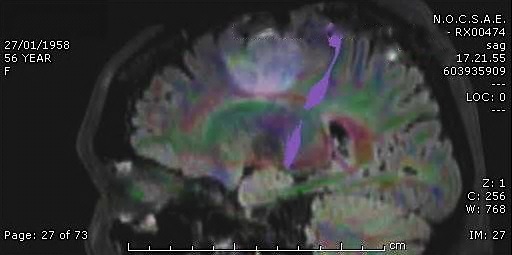 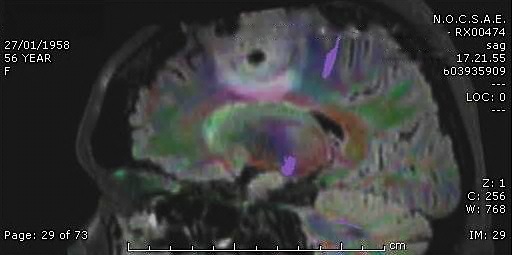 Le ricostruzioni trattografiche sagittali sono state elaborate anche su scala di grigi per permetterne la visualizzazione in sala operatoria attraverso i sistemi di neuronavigazione
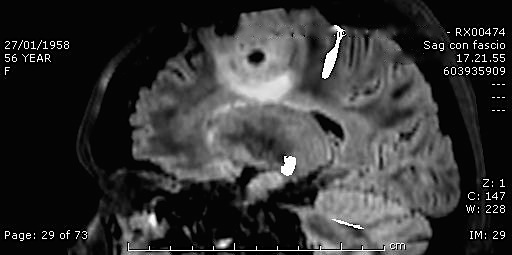 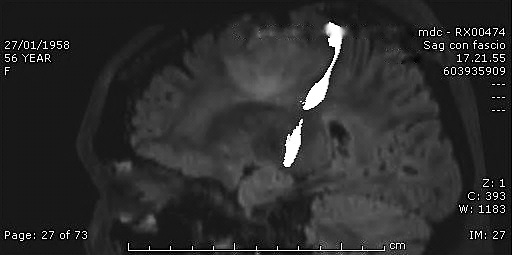 CONCLUSIONI
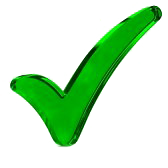 fMRI motoria e DTI sono utili per rilevare la localizzazione del tumore in 	rapporto ad aree funzionali motori e fasci correlati, al fine di ottenere una 	maggiore radicalità e contemporanea conservazione funzionale

	Tecniche non invasive con l’impiego di radiazioni non ionizzanti

	Elevata risoluzione spaziale e temporale  limitazione della craniotomia, 	riduzione dei tempi intra-operatori, valore prognostico sulla chirurgia 
	(valori corrispondenti all’80%)

fMRI motoria e DTI devono essere considerate 
un avanzamento importante 
della moderna diagnostica neuroradiologica 
per la pianificazione chirurgica 
del paziente con neoplasie cerebrali
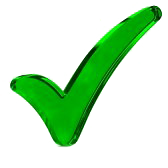 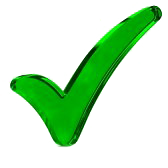 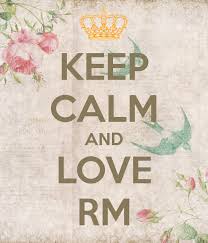 GRAZIE

PER

L’ATTENZIONE!